Nature Conservation
Rhinoceros
Eastern black Rhinoceros
Western black Rhinoceros
Hybrids
Tigon
Liger
Hybrids
Grey Wolf
Red Wolf
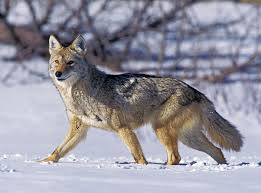 Archaea - Extemophiles
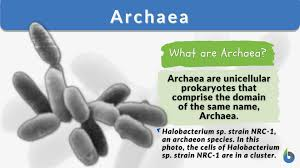 New Species
Black faced - Lion
Satere marmoset
New Species
Pseudoryx
Miniature deer
New Species
Megamouth Shark
Cryptic warbler-New species and Genus
New Species
Notothenoids
Coelocanth
New Phylum
Cycliophora - Lobesters
Laotian rock rat
New Ecosystems
Hydro- thermal marine vent
Lava tubes
New Ecosystems
Ancialine caves
Ancialine caves